Chapter Three
Gauss’ Law
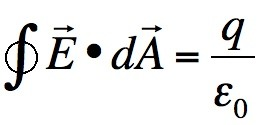 Gauss’ law relates the electric field at points on a closed surface (real or imaginary, said to be a Gaussian surface) to the net charge enclosed by that surface.
+2Q
+Q
A particle with charge +Q that is surrounded by an imaginary concentric sphere. At points on the sphere (said to be a Gaussian surface), the electric field vectors have a moderate magnitude (given by E = kQ/r2 ) and point radially away from the particle. The electric field lines are also outward and have a moderate density. We say that the field vectors and the field lines pierce the surface.
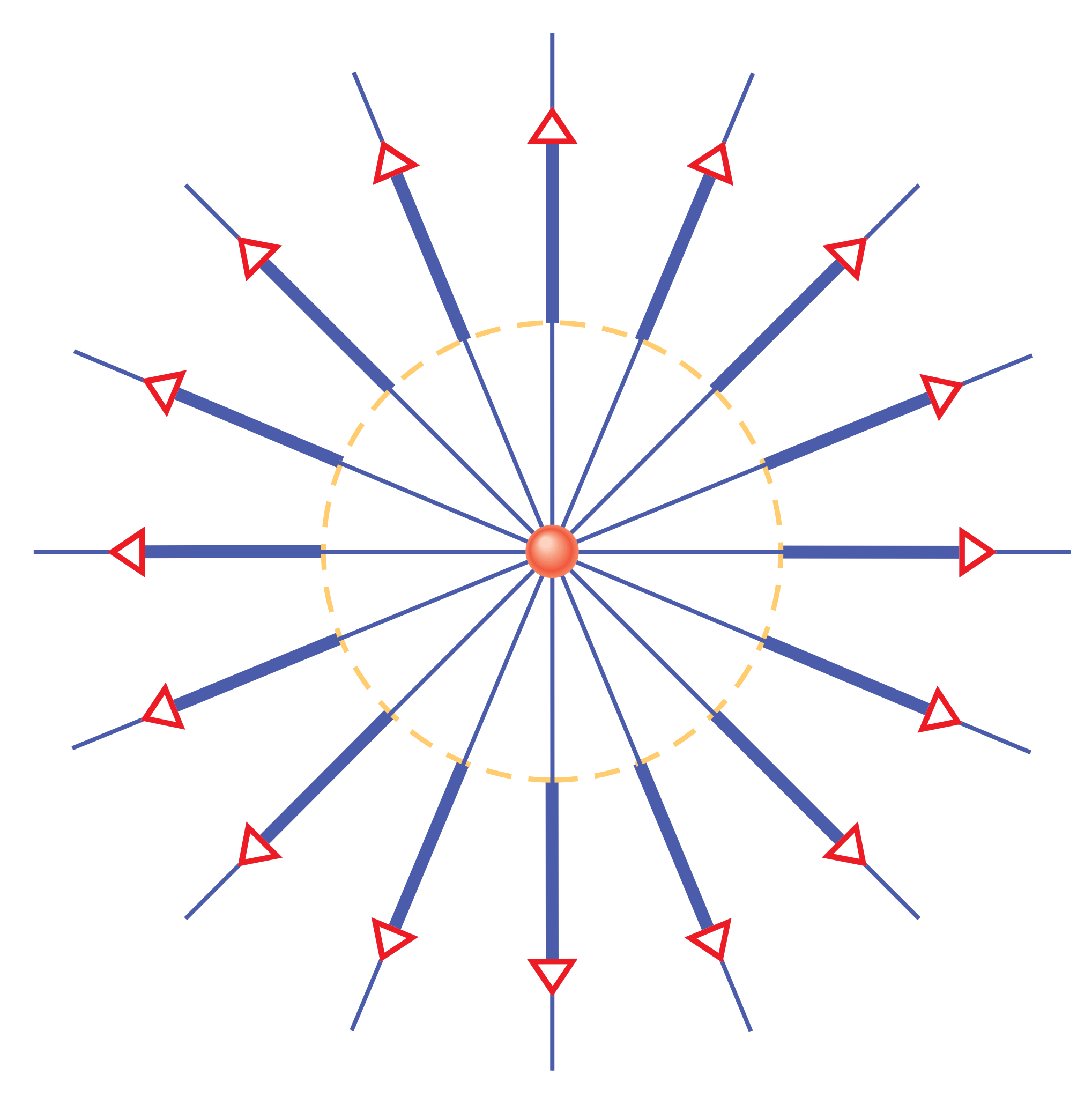 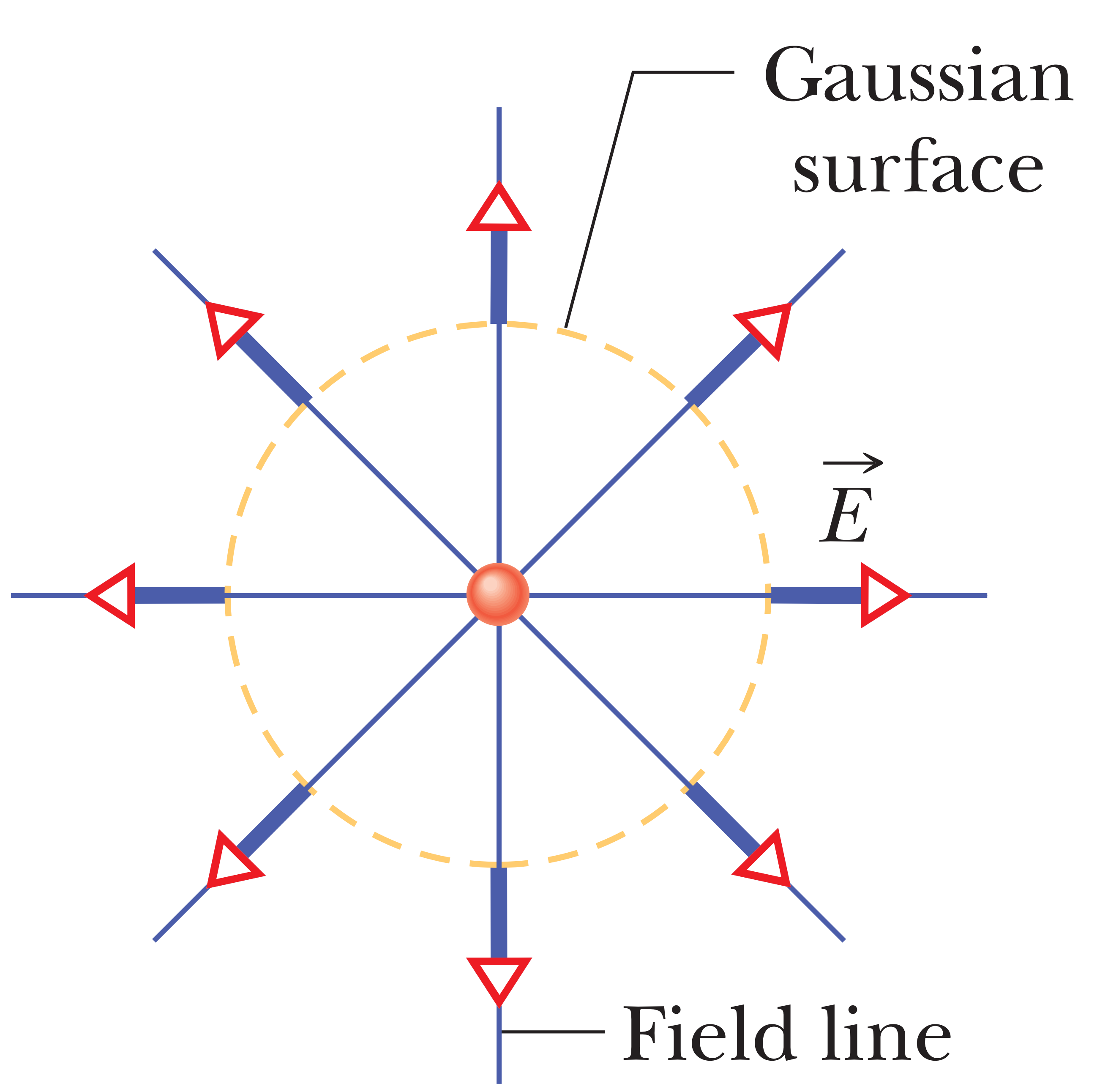 The magnitude of the field vectors piercing outward through the (same) Gaussian surface is twice as much as
However, we need a quantitative way of determining how much electric field  pierces a surface. That measure is called the electric flux.
Electric Flux
We begin with a flat surface with area A in a uniform electric field .
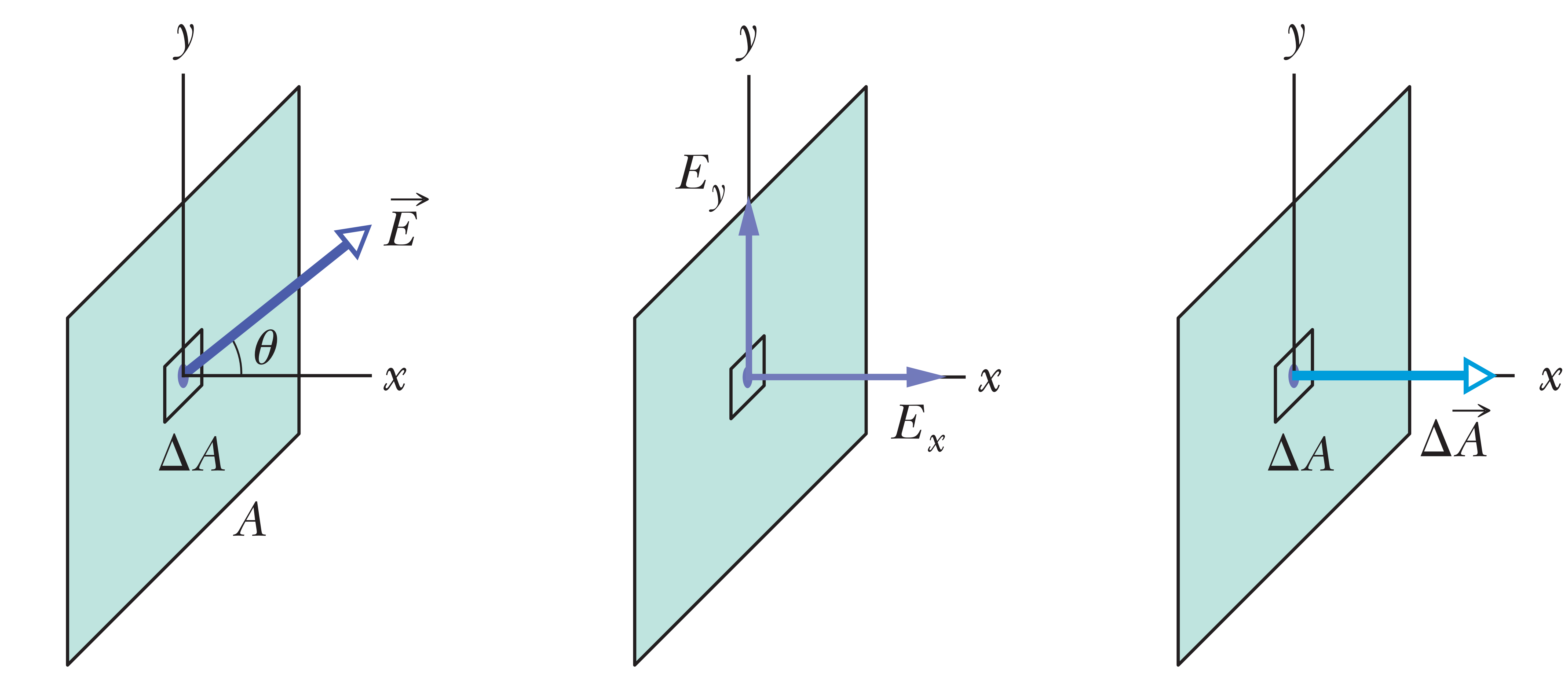 uniform field, flat surface
We can rewrite this statement in another way which will have the only piercing component. Define an area vector that is perpendicular to the patch and that has a magnitude equal to the area A of the patch . Then we can write
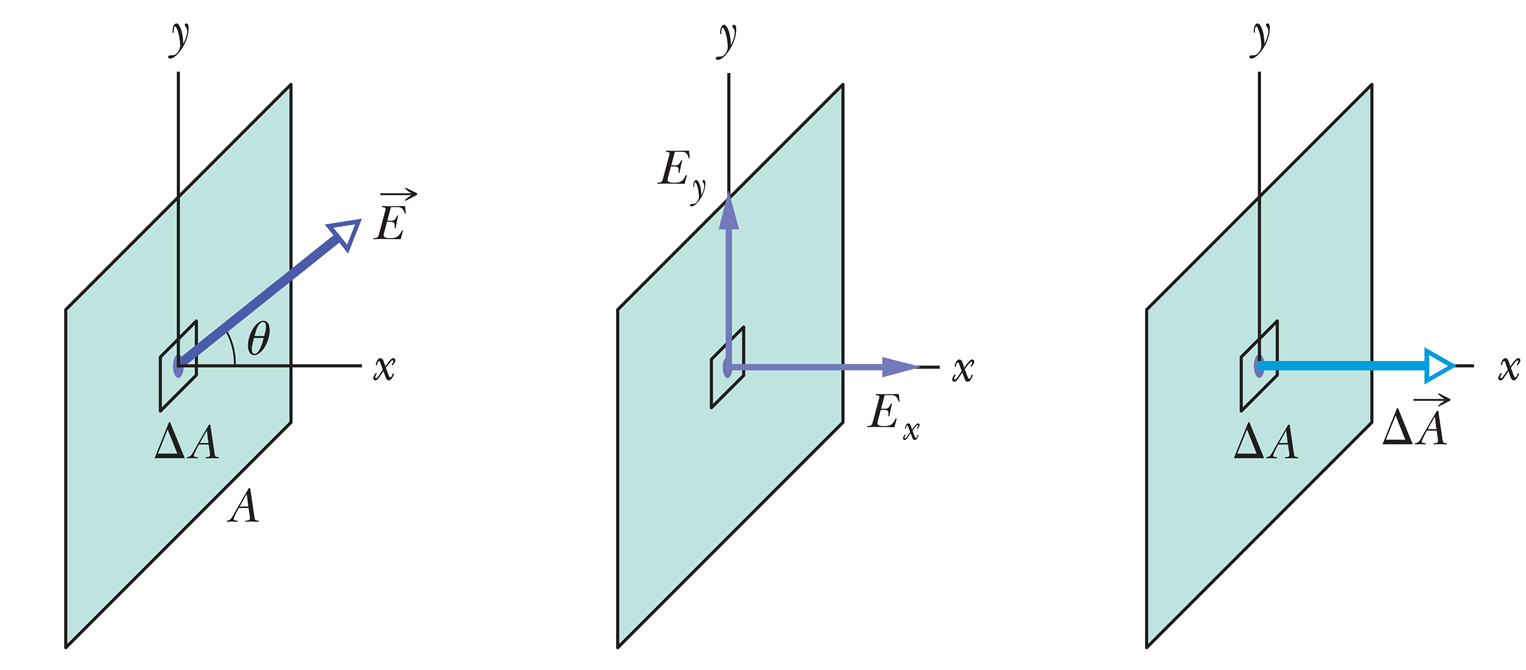 To find the total flux through the surface, we sum the flux through every patch on the surface:
we transform the summation into an integral
Closed Surface and directions
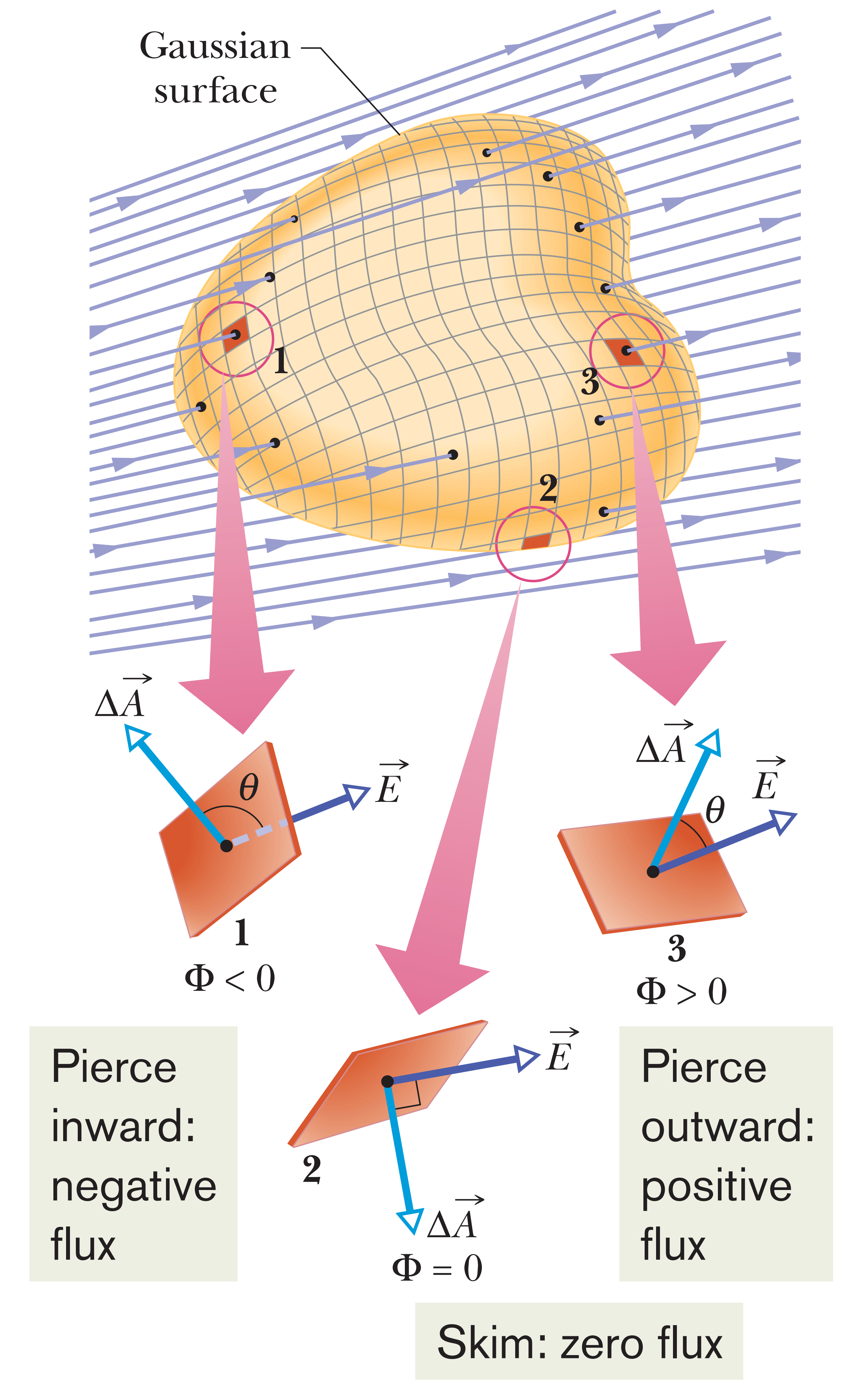 The closed surface in figure that sits in a nonuniform electric field.
Now we are interested in not only the piercing components of the field but also on whether the piercing is inward or outward
Checkpoint:
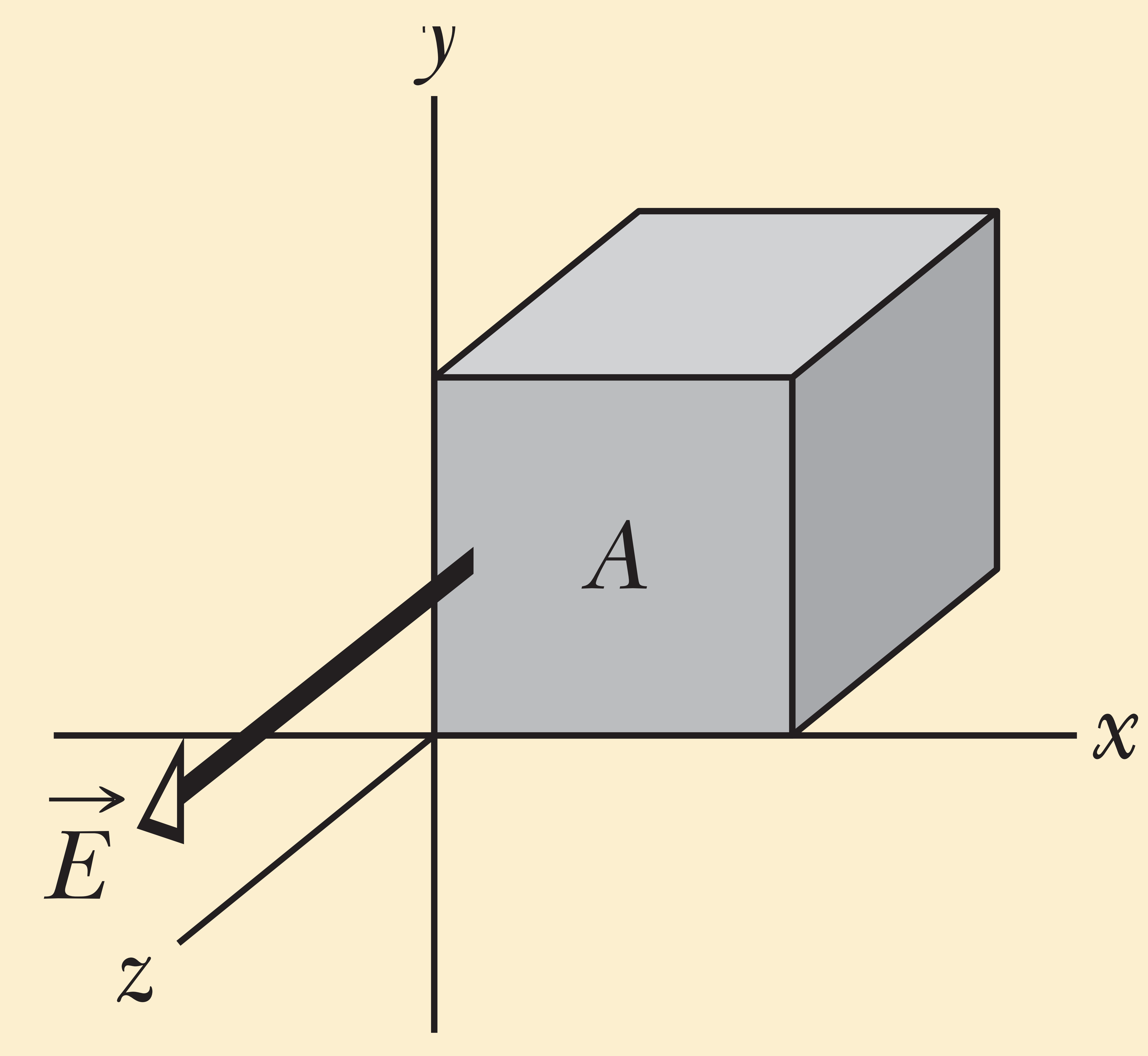 what is the flux through (a) the front face (which is in the xy plane), (b) the rear face, (c) the top face, and (d) the whole cube?
a) Positive b) Negative C) zero ( no piercing) C) Zero
Problem (2-1) figure below shows a Gaussian surface in the form of a 
closed cylinder (a Gaussian cylinder or G-cylinder) of radius R. It lies in 
a uniform electric field with the cylinder’s central axis (along the length of the cylinder) parallel to the field. What is the net flux  of the electric field through the cylinder?
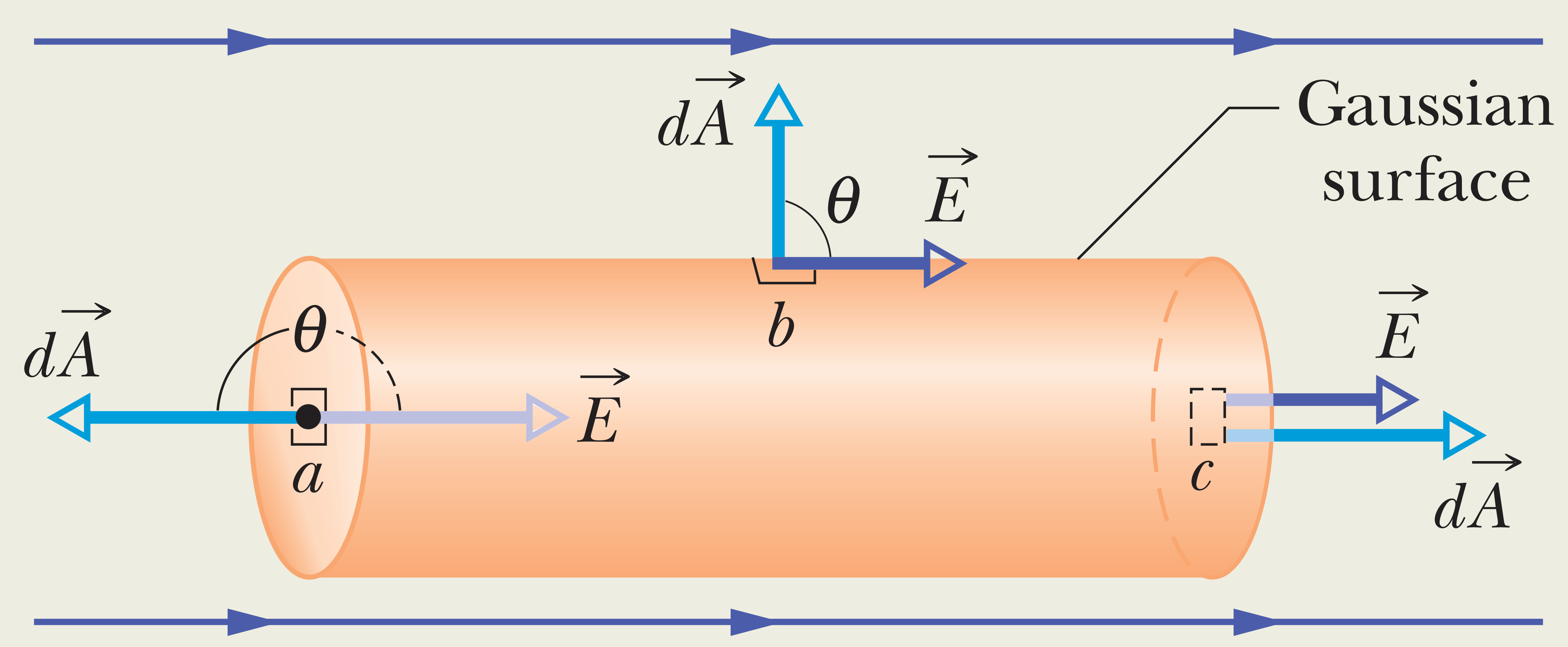 Solution: 
Break the cylinder into three terms: integrals over the left cylinder cap a, the curved cylindrical surface b,and the right cap c:
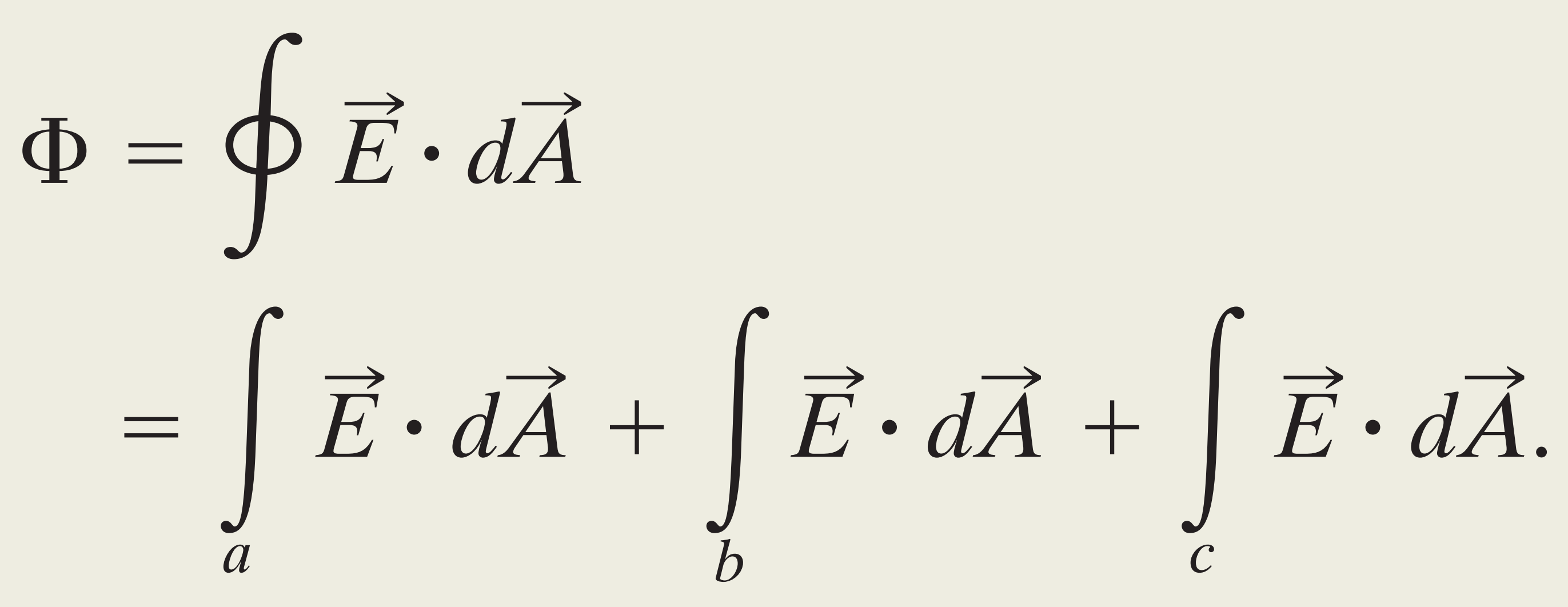 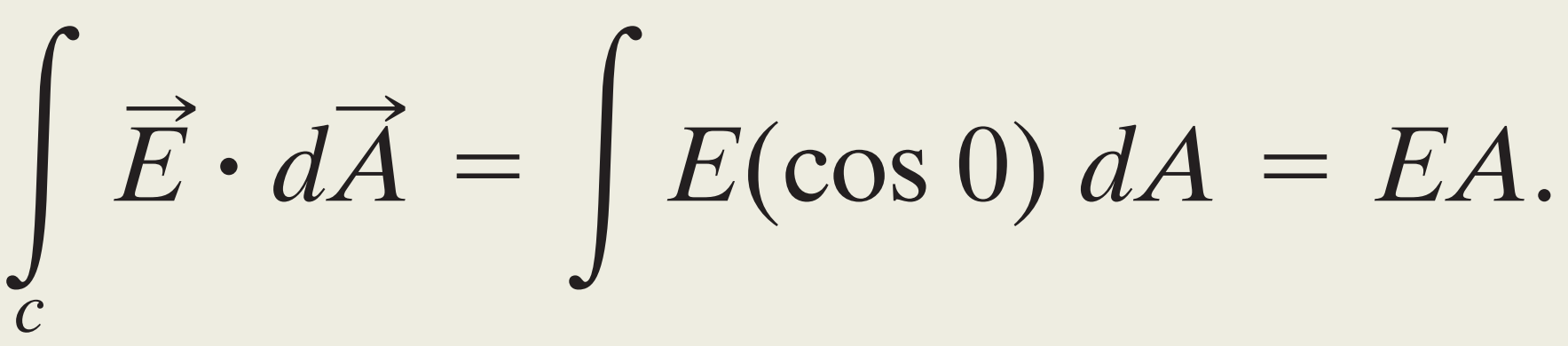 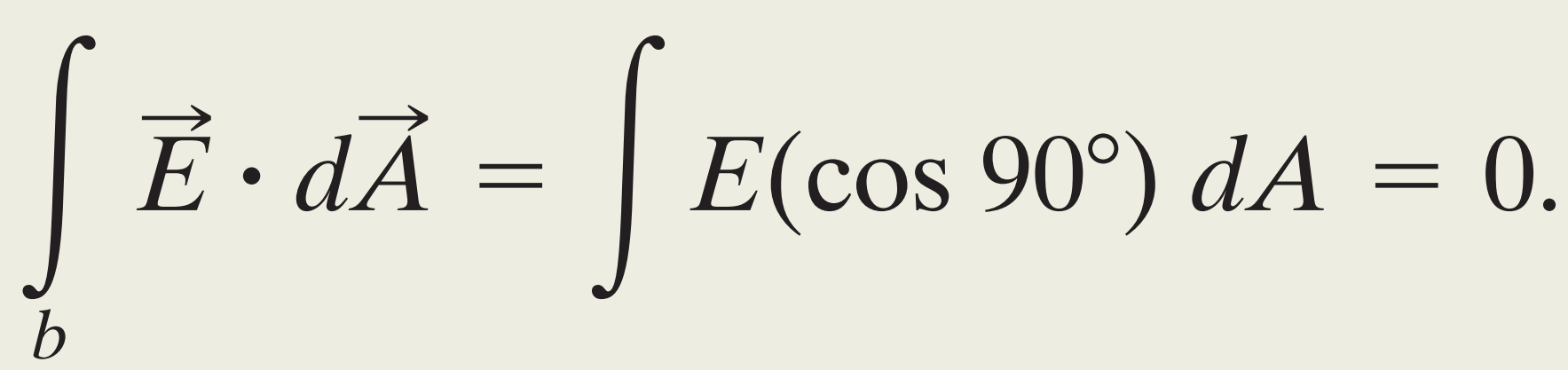 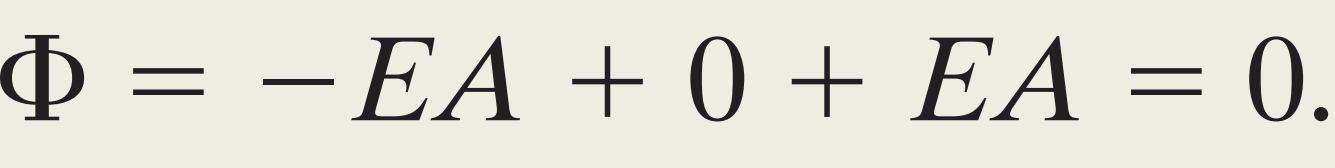 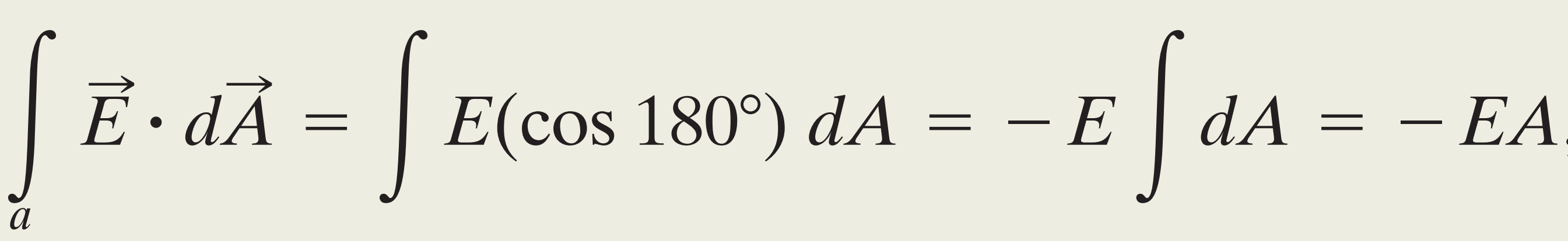 Gauss’ law
Gauss’ law relates the net flux  of an electric field through a closed surface (a Gaussian surface) to the net charge qenc that is enclosed by that surface.
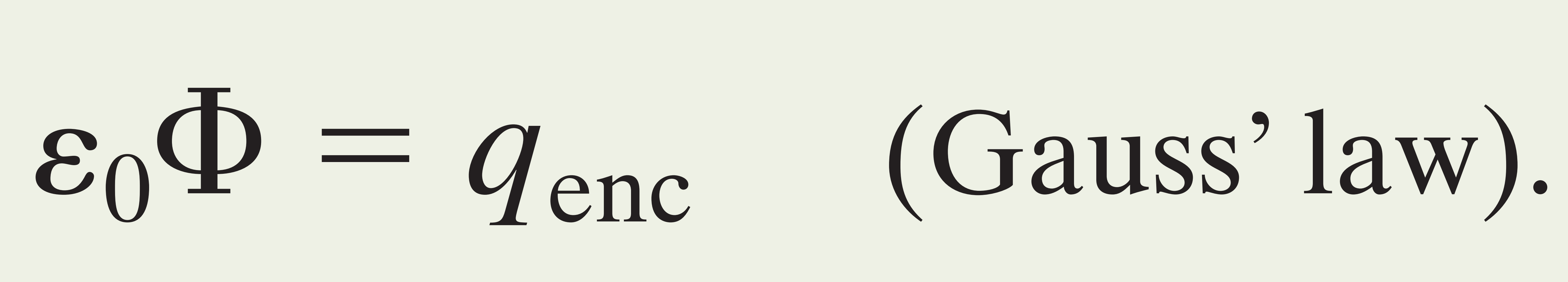 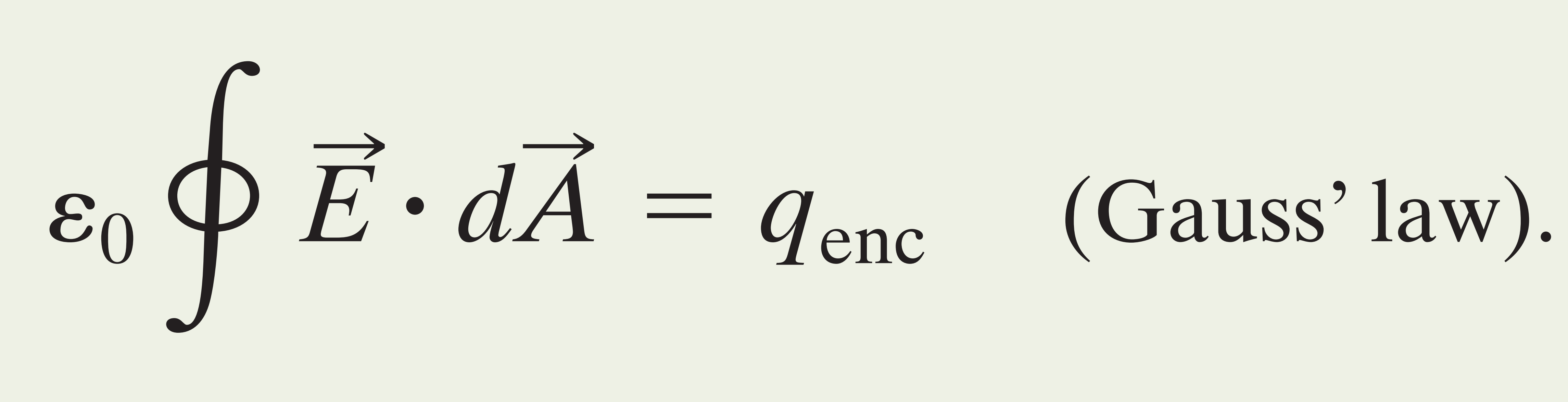 Substitute the flux
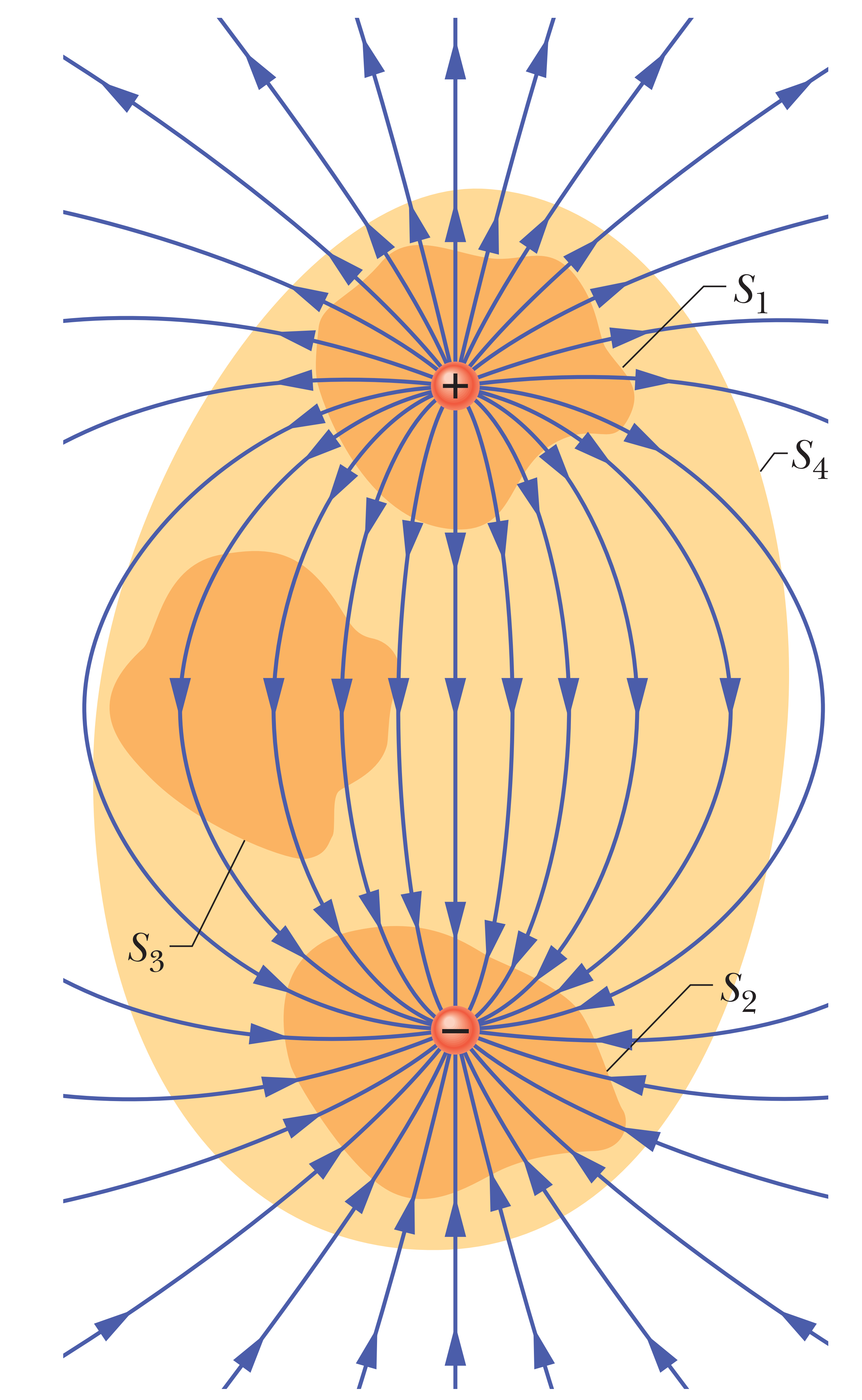 Surface S4: The flux is zero because …..
CheckPoint2: The figure shows three situations in which a Gaussian cube sits in an electric field. In which situation does the cube enclose (a) a positive net charge,(b) a negative net charge, and (c) zero net charge?
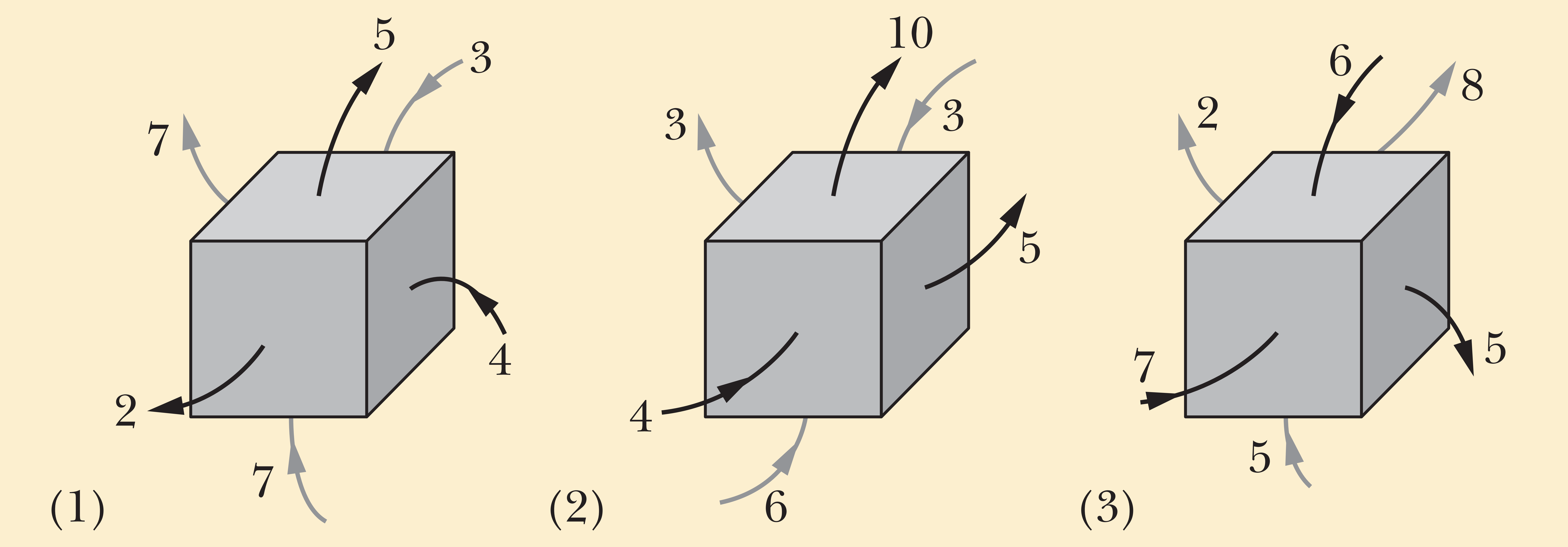 Zero
Positive
Negative
Gauss’ Law and Coulomb’s Law
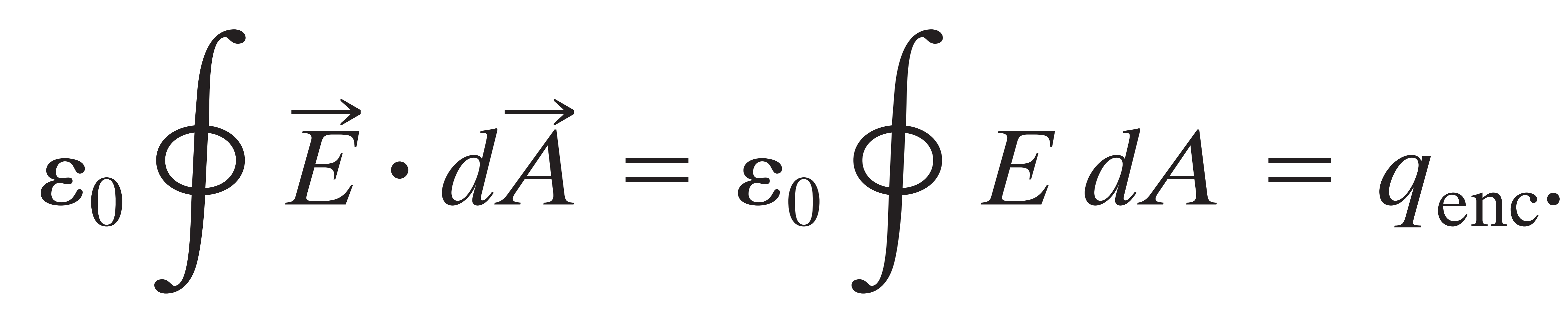 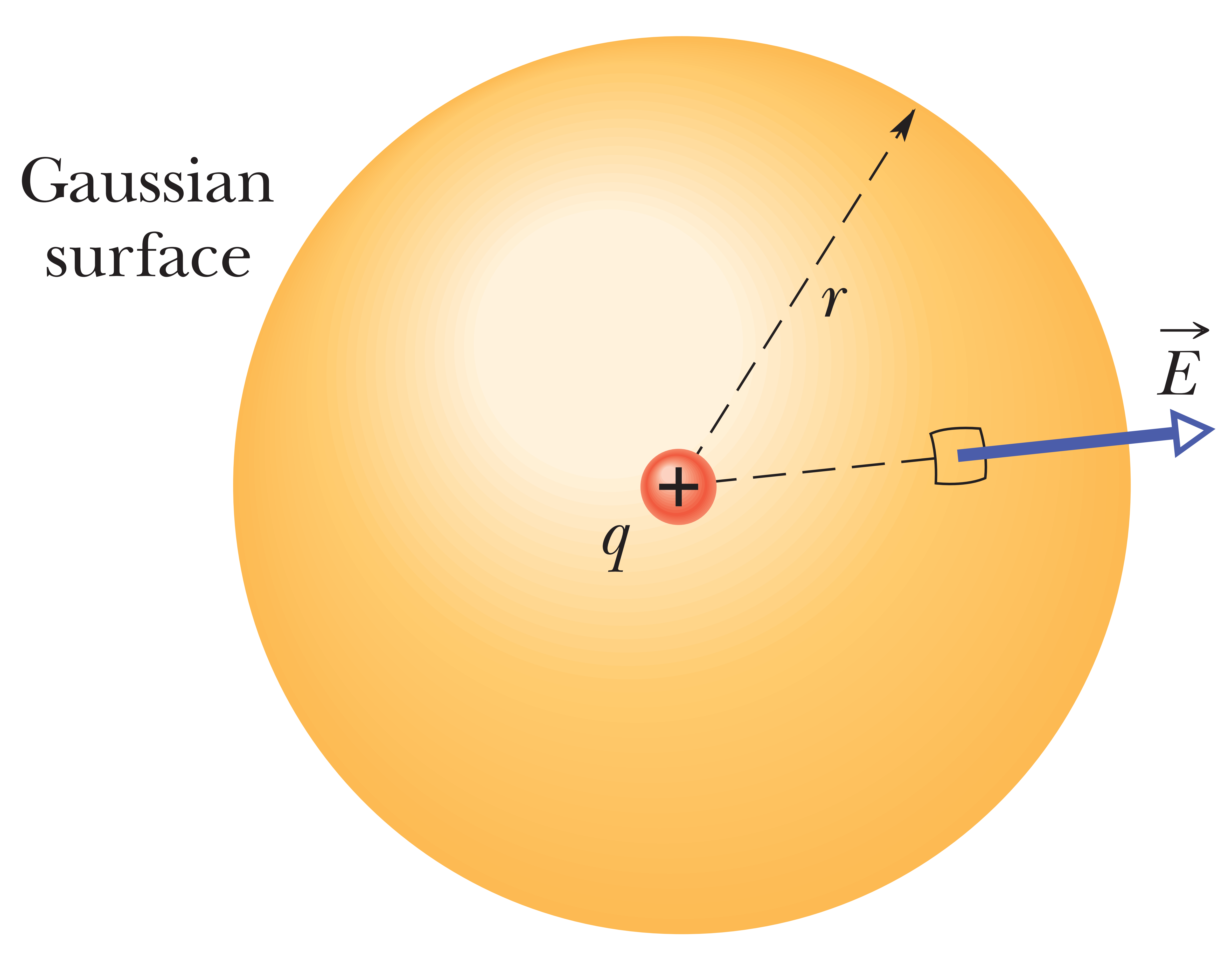 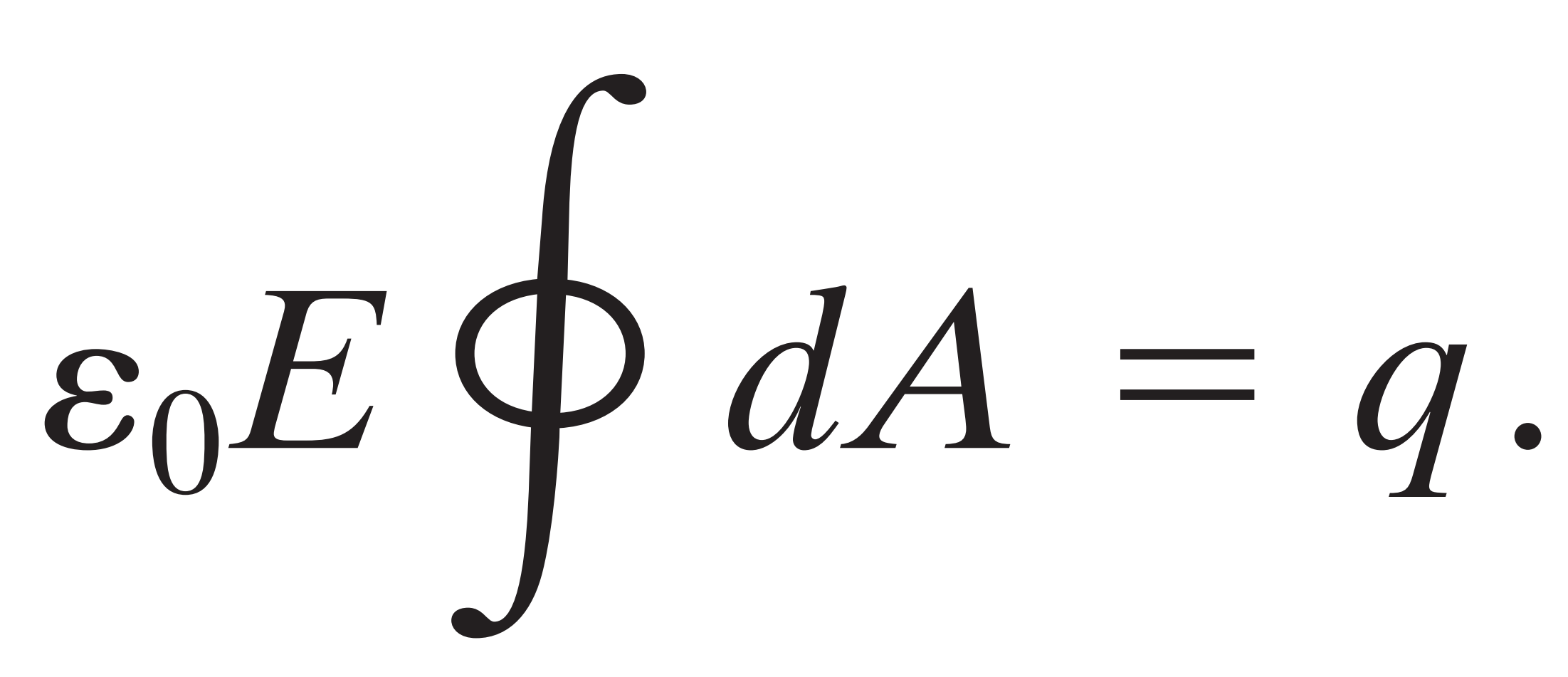 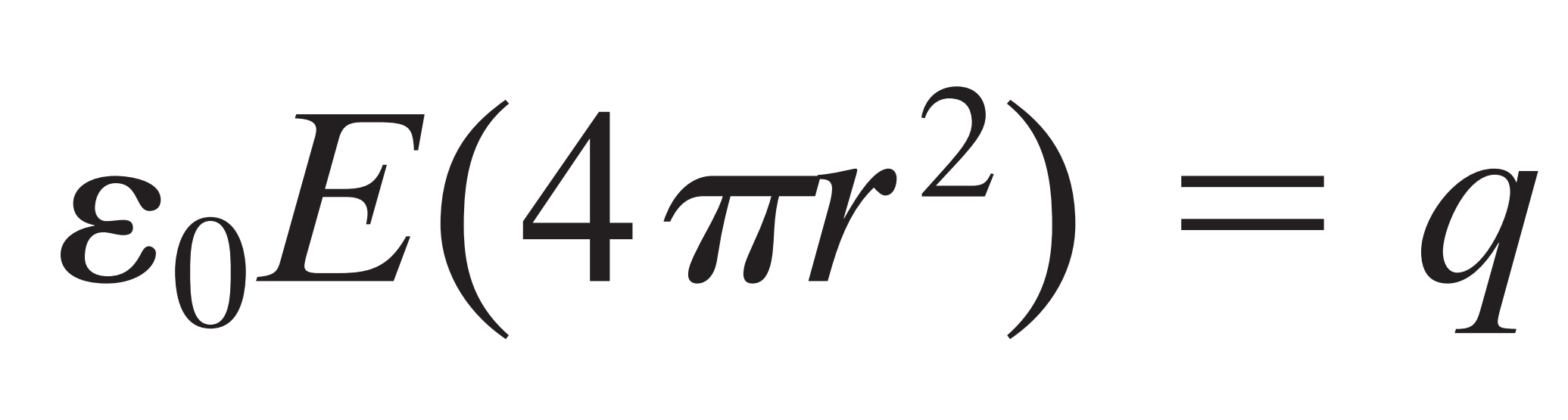 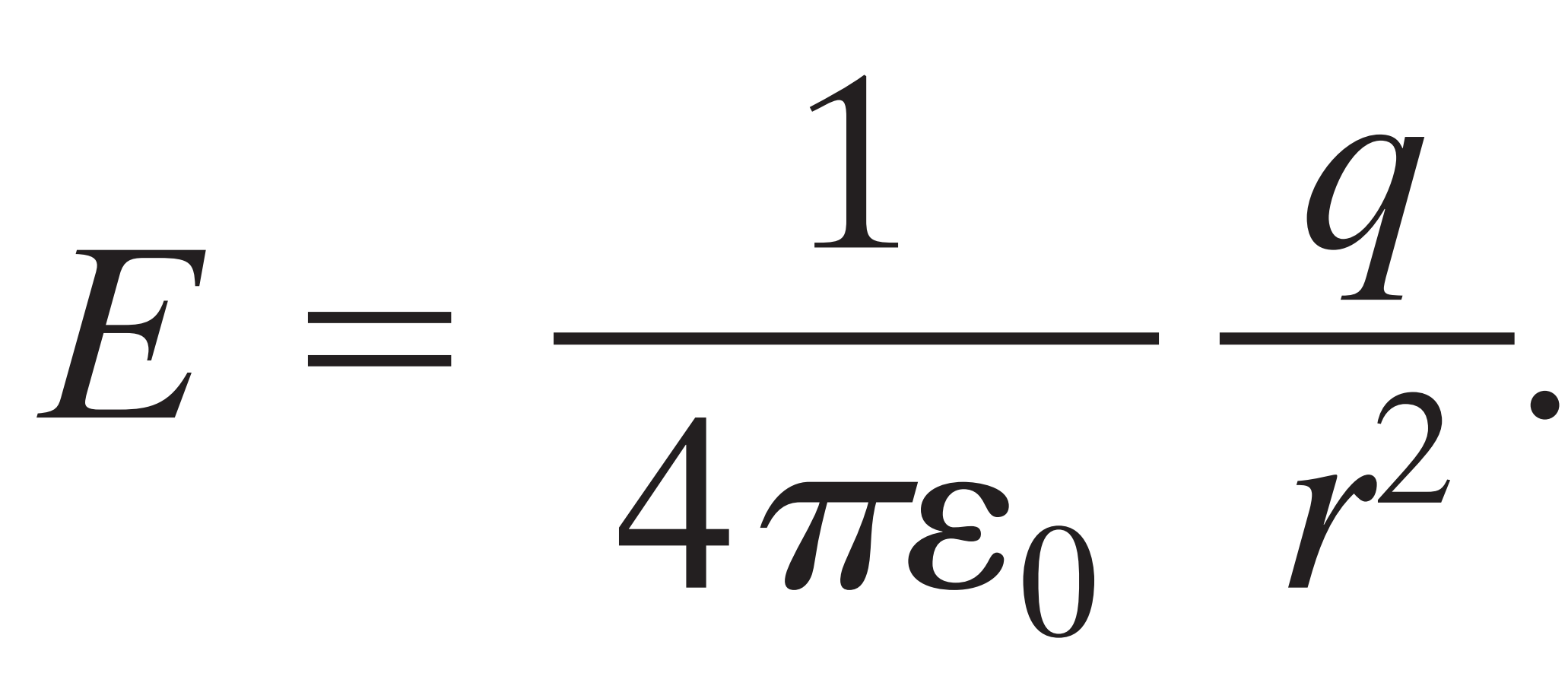 Applying Gauss’ Law: Cylindrical Symmetry
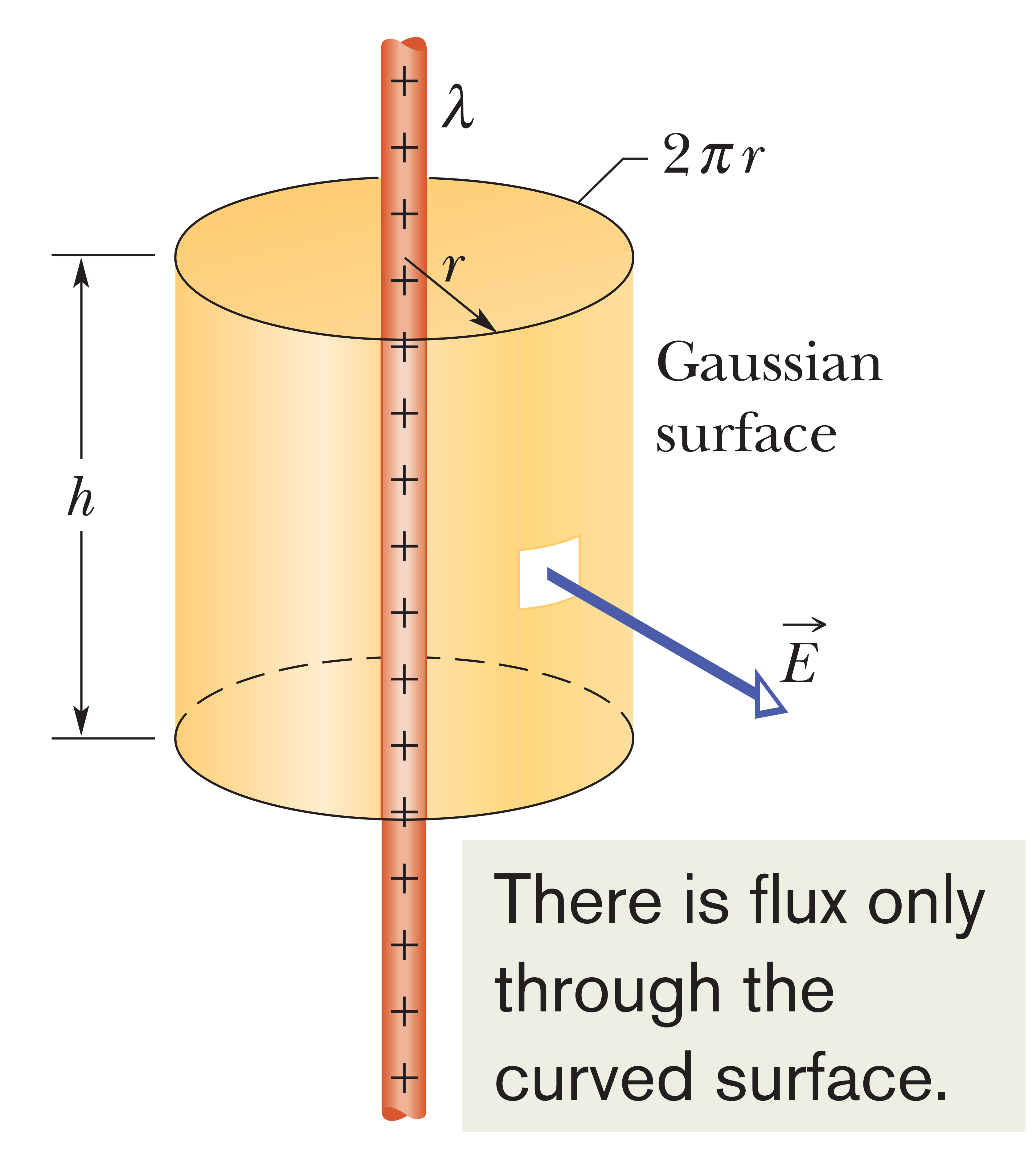 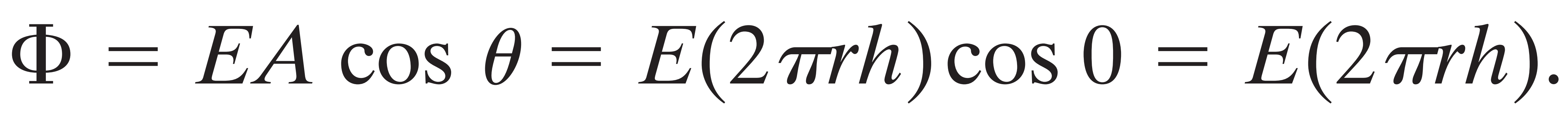 Gauss’ law
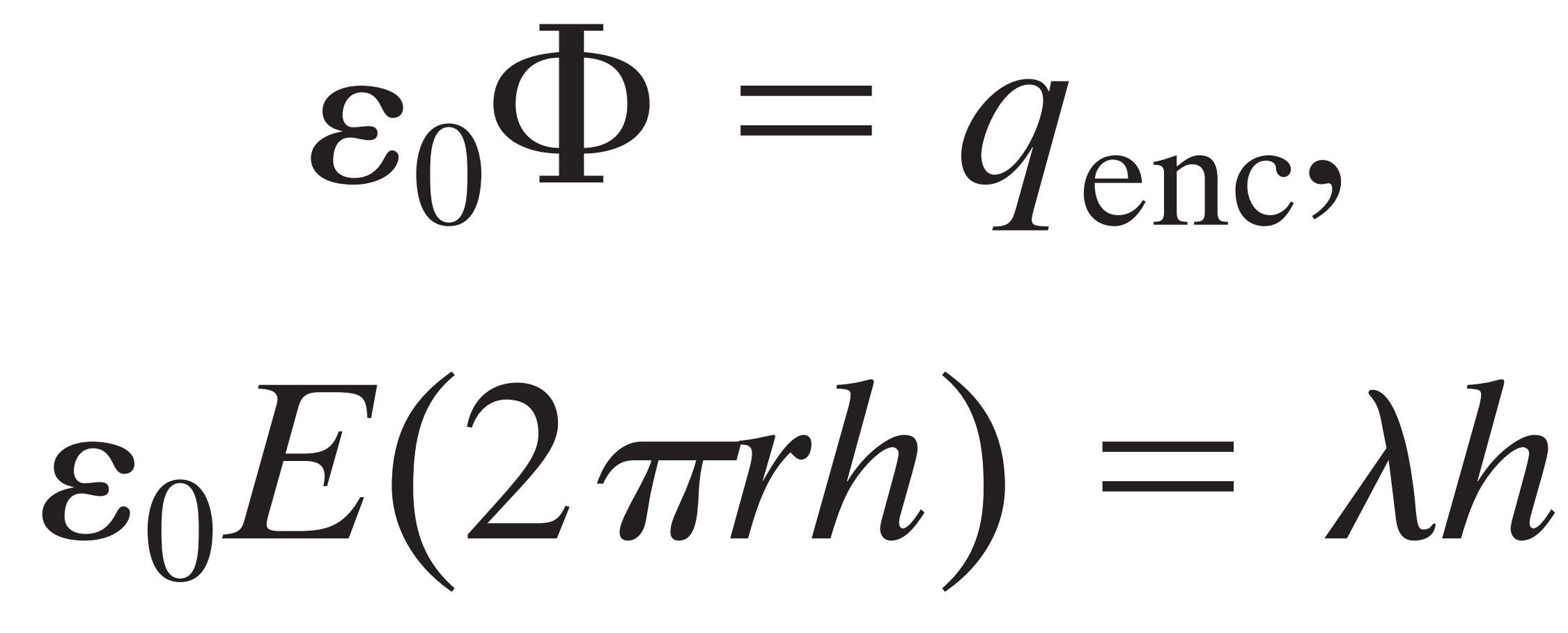 the linear charge density (charge per unit length, remember) is uniform.
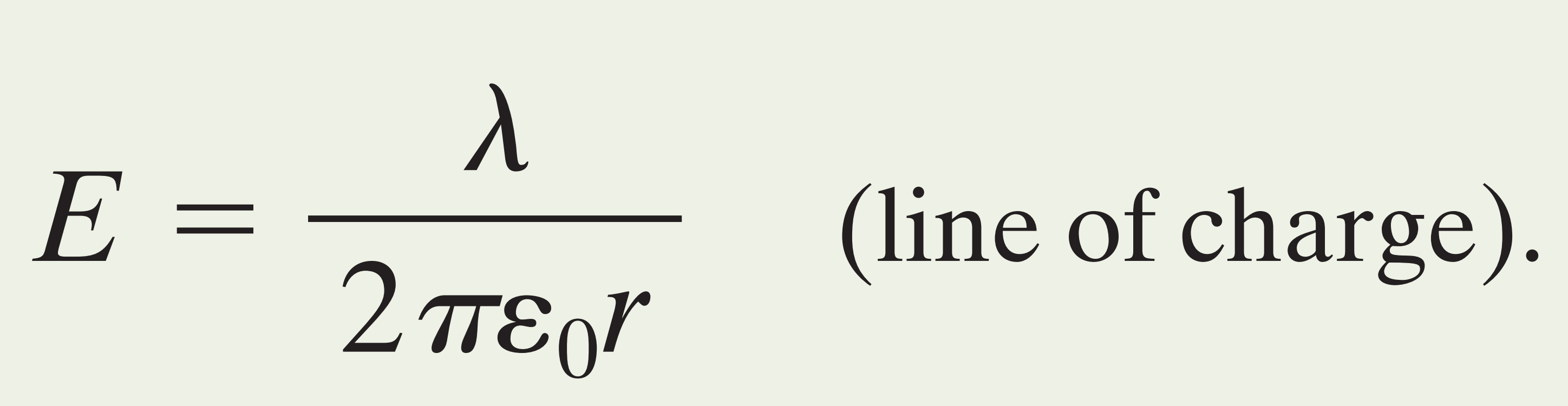 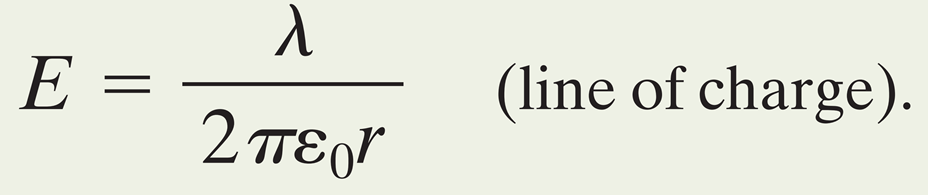 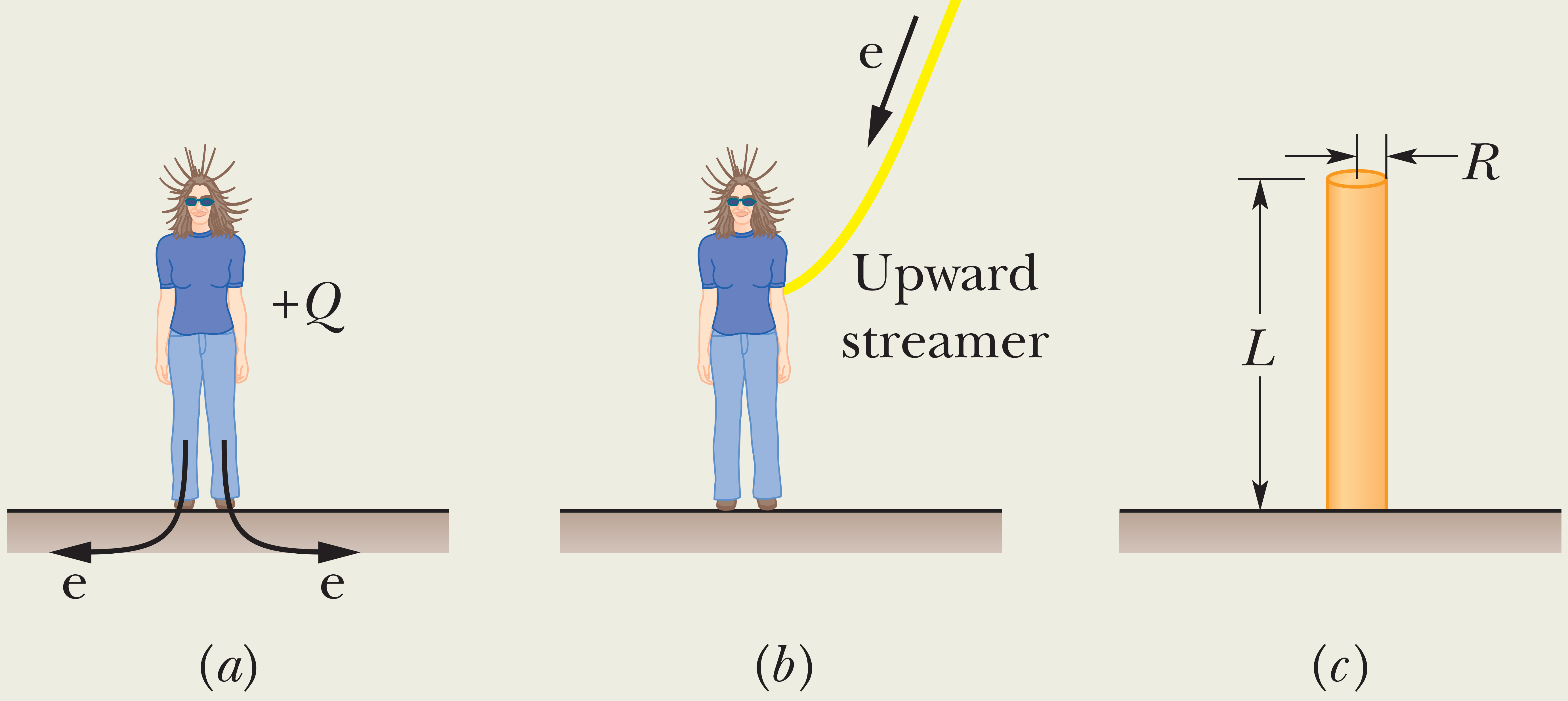 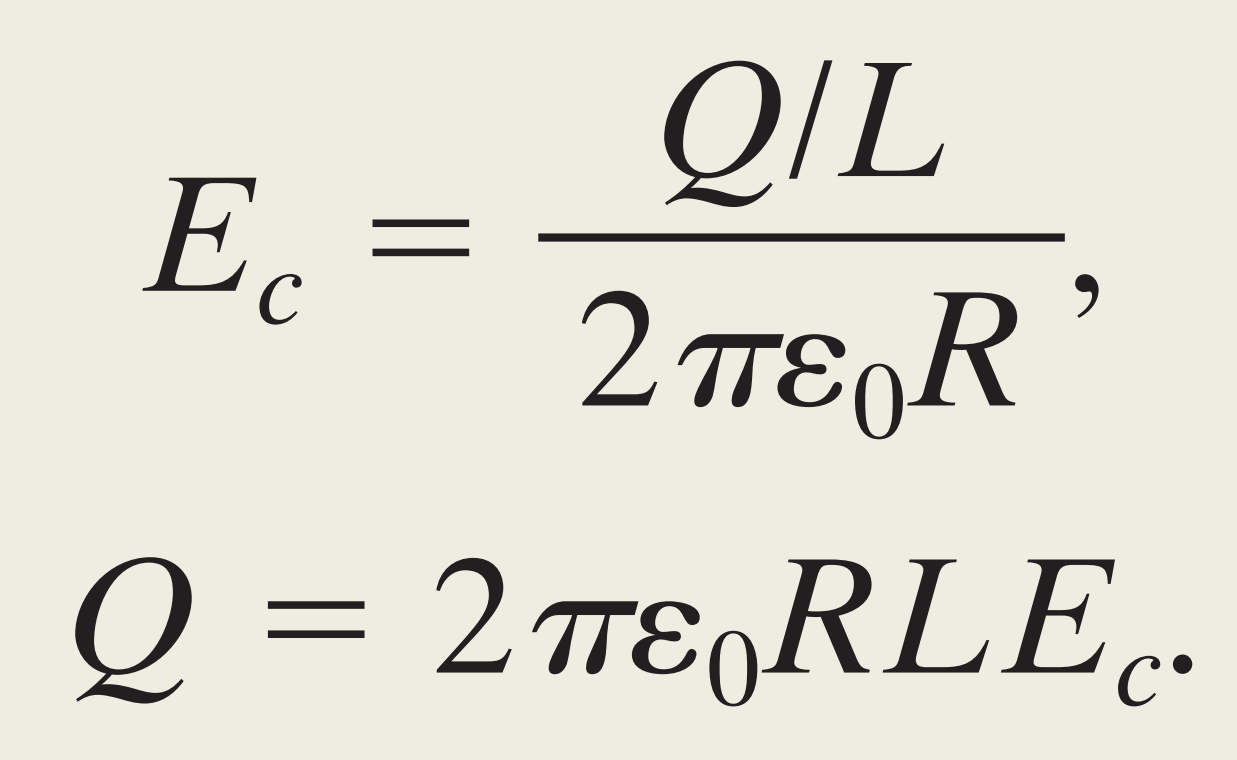 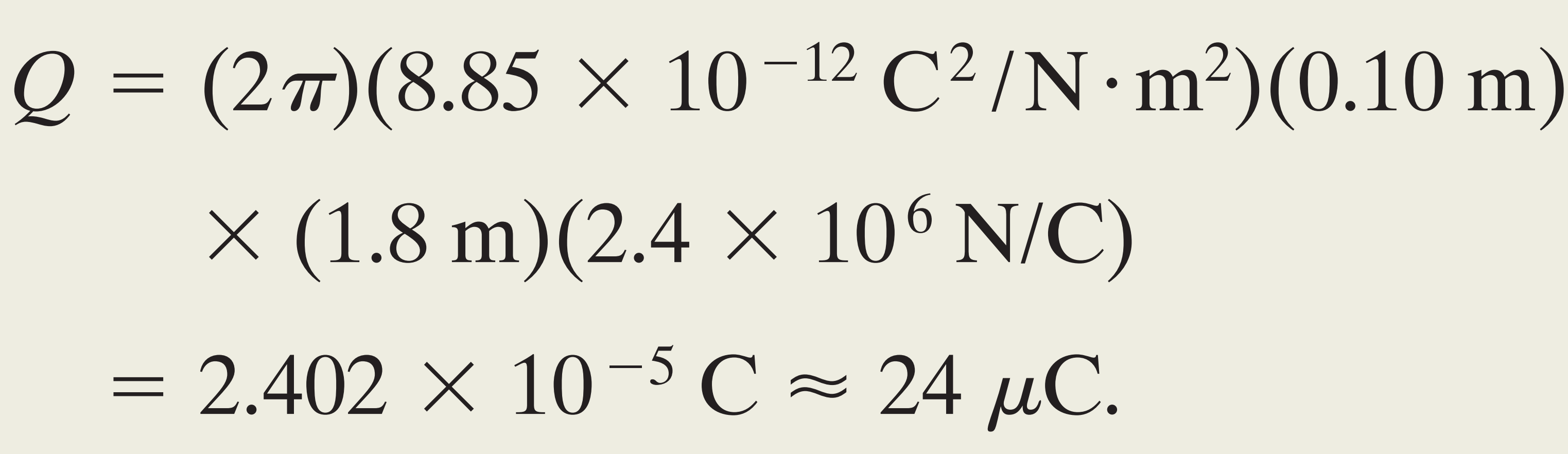 Substitute given values